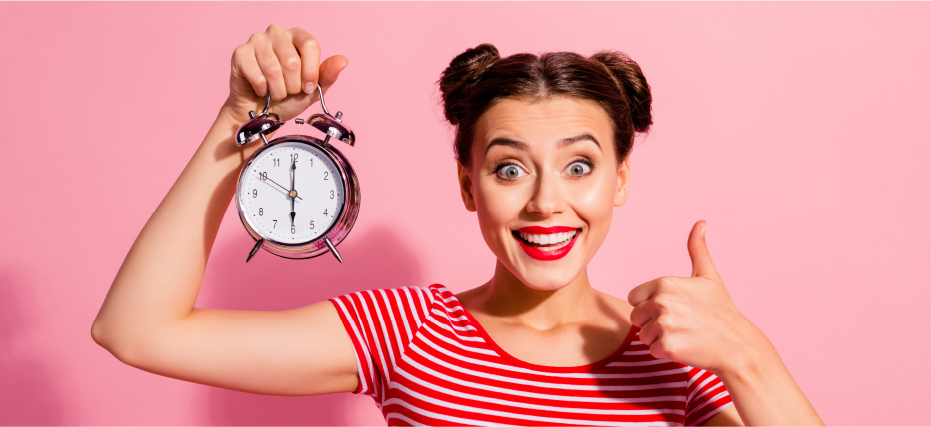 ¡Todavíaestása tiempo!
Esta es la última semana para responder a la ENCUESTA DE COMUNICACIÓN INTERNA.
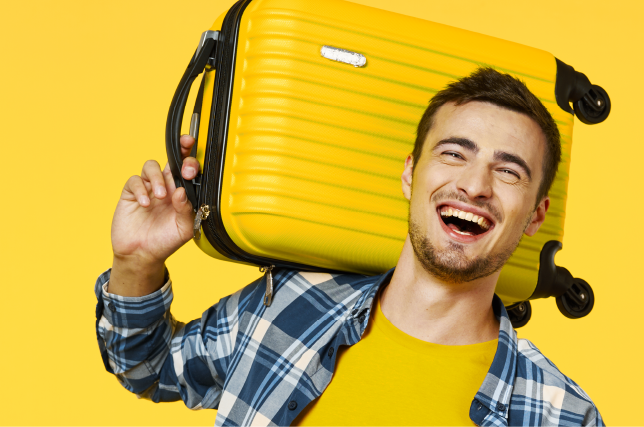 No pierdas la oportunidad de aportar tu visión en nuestro viaje.¡Y disfrutemos juntos del trayecto!
¡Voy a contestar!
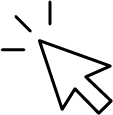 Tú eres la brújula del viaje [nombre de tu compañía]
[logo de la empresa]
[Speaker Notes: ¿Cómo editarlo?
[1] Descarga la plantilla (PPT) en tu equipo. 
[2] Añade el logo de tu empresa en la parte inferior y añade el nombre en el titular. 
[3] Para enviarlo guarda la slide en formato PNG o JPEG, pulsando en Archivo > Guardar como > Examinar > JPEG o PNG > Escoge exportar todas las diapositivas. Crea un nuevo correo, haz clic en insertar una imagen en el cuerpo del mail, selecciona la imagen y haz clic en Centrar. Con el botón derecho, elige la opción Insertar vínculo y añade en toda la imagen el link a la encuesta. Ajusta el tamaño como quieras. Por último, añade en el asunto “Últimos días para decidir el destino del viaje viaje [nombre de tu compañía]”]